2. A Tomada de Consciência do Problema Ambiental
2.1 O problema ambiental no século XX
2.2 A década de 70
2.3 A década de 80
2.4 A década de 90 e o início do séc. XXI
2.5 O estado do debate ambiental no final do séc. XX
2.7 A expansão da consciência ambiental: o papel das ONGs
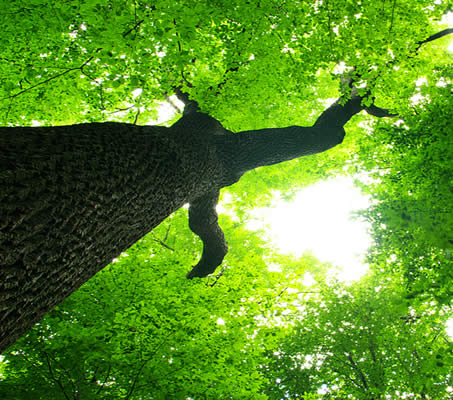 Os problemas ambientais serviram para alertar os seres humanos do grave perigo que estava ocorrendo.
Mas foi somente na segunda metade do séc. XX que se deu início a um movimento global, traduzido em inúmeros encontros, conferências, tratados e acordos assinados pelos países do mundo.
2.1 O problema ambiental no séc. XX
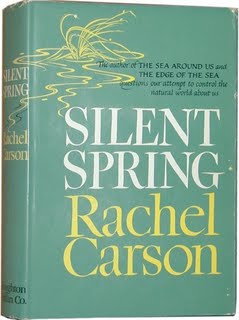 Primavera Silenciosa (Silent Spring) 1962 por Rachel Carson. 
	Grande repercussão na opinião pública e que expunha os perigos do inseticida DDT.
Agricultores
Diminuição 90
No rendimento das
lavouras
X
Emprego de controles biológicos.
Proibição do uso do DDT.
Aos mais tarde, os cientistas descobriram concentrações da substância nos pinguins e ursos polares do Ártico, e em baleias da Groelândia...
No ano de 1968, três encontros foram fundamentais para delinear uma estratégia para o enfrentamento dos problemas ambientais da década de 70 e seguintes:

1) Em abril de 1968, estiveram reunidas em Roma, Itália, pessoas de dez países, entre cientistas, educadores, industriais e funcionários públicos de diferentes instâncias de governo, com o objetivo de discutir os dilemas atuais e futuros do Homem.
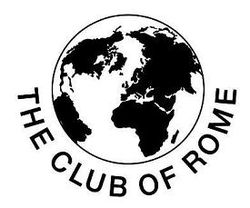 CLUBE DE ROMA, uma organização informal com a finalidade de promover o entendimento dos componentes variados, mas interdependentes – econômicos, políticos, naturais e sociais- que formam o sistema global; chamar a atenção dos que são responsáveis por decisões de alto alcance, e do público do mundo inteiro, para aquele novo modo de entender e, assim, promover novas iniciativas e planos de ação.
O Clube de Roma está orientado por três princípios básicos, a destacar: 
A interdependência das nações na resolução de problemas; 
Pensar holisticamente nos problemas de longo prazo; 
Uma perspectiva multidisciplinar na análise de soluções para as futuras gerações.
O CLUBE DE ROMA

Tornou-se muito conhecido a partir de 1972, ano da publicação do relatório intitulado Os Limites do Crescimento, elaborado por uma equipe do MIT - Massachusetts Institute of Technology , contratada pelo Clube de Roma e chefiada por Dana Meadows.
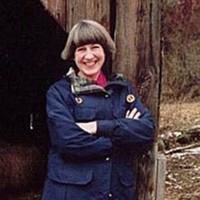 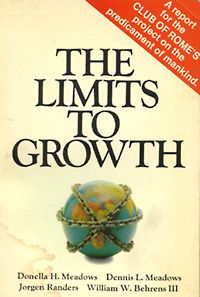 O relatório, que ficaria conhecido como Relatório do Clube de Roma ou Relatório Meadows, tratava de problemas cruciais para o futuro desenvolvimento da humanidade tais como energia, poluição , saneamento, saúde, ambiente, tecnologia e crescimento populacional.

Foi publicado e vendeu mais de 30 milhões de cópias em 30 idiomas, tornando-se o livro sobre ambiente mais vendido da história.
O clube de Roma, previu um desastre a médio prazo. 
O Relatório Limites do Crescimento previa que as tendências que imperavam até então conduziriam a uma escassez catastrófica dos recursos naturais e a níveis perigosos de contaminação num prazo de 100 anos.
Os alimentos e a produção industrial iriam inclinar até o ano de 2010 e , a partir daí, como conseqüência haveria diminuição da população por penúria, falta de alimentos e poluição.
“Se mantiverem as atuais tendências de crescimento da população mundial, industrialização, contaminação ambiental, produção de alimentos e esgotamento dos recursos, este planeta alcançará os limites de seu crescimento no curso dos próximos cem anos. O resultado mais provável será um súbito e incontrolável declínio tanto da população como da capacidade industrial.” (MEADOWS ET AL 1973 p. 40)
O documento, embora sendo criticado e considerado alarmista por muitos, conseguiu atingir seu objetivo, influenciando não apenas a opinião pública, mas sobretudo, muitos governos e organizações internacionais.
2. A Assembléia das Nações Unidas, em 1968 decide pela realização em 1972, na cidade de Estocolmo, na Suécia, de uma Conferência Mundial sobre o Meio Ambiente Humano.


3. A UNESCO promove em Paris, no mês de Setembro de 1968, uma Conferência sobre a conservação e o uso racional dos recursos da biosfera que estabelece as bases para o lançamento, em 1971, do Programa Homem e a Biosfera (MAB).
O ano de 1968 torna-se o marco nas discussões sobre o meio ambiente.
Atípico, constituindo-se num momento histórico em que ocorreram grandes mobilizações de massa.

Questões: racionalidade do sistema capitalista como um todo e a busca de formas alternativas de convivência.
2.2 A década de 70
CONFERÊNCIA DAS NAÇÕES UNIDAS SOBRE O MEIO AMBIENTE HUMANO OU CONFERÊNCIA DE ESTOCOLMO
Resultado: Declaração e um Plano de Ação para o Meio Ambiente Humano, com 109 recomendações.
Tornou-se um fórum de debates entre diferentes posições dos países.
Os países desenvolvidos compareceram com propostas de limitação de desenvolvimento econômico para os países subdesenvolvidos, justificadas em função da necessidade de preservar os recursos naturais.

Os países do Terceiro Mundo adotaram uma postura defensiva, argumentando que a questão ambiental encobria na verdade uma ação das “grandes potências para conter a expansão do parque industrial dos países em vias de desenvolvimento”
CONFERÊNCIA DAS NAÇÕES UNIDAS SOBRE O MEIO AMBIENTE HUMANO OU CONFERÊNCIA DE ESTOCOLMO
Gerou a Declaração sobre o Ambiente Humano e produziu um Plano de Ação Mundial, com o objetivo de orientar a preservação e a melhoria no ambiente humano.
Refletindo a importância das discussões que ocorreram em Estocolmo, nos anos seguintes proliferaram acordos e conferências temáticas internacionais:

Convenção sobre o Comércio Internacional de Espécies ameaçadas da fauna e flora silvestres (1973);
Convenção Internacional para Preservação da Poluição pelos Navios (1973);
Conferência Alimentar Mundial (1974);
Convenção sobre a Proteção da Natureza no Pacifico Sul (1976);
Conferência das Nações Unidas sobre a Água (1977);
Conferência das Nações Unidas sobre a Desertificação (1977);
Conferência Mundial sobre o Clima (1978);
Convenção sobre a Preservação da fauna e da flora marítimas da Antártida (1980).
Etc.
CONFERÊNCIA DAS NAÇÕES UNIDAS SOBRE O MEIO AMBIENTE HUMANO OU CONFERÊNCIA DE ESTOCOLMO
Um outro importante resultado do evento foi a criação do Programa das Nações Unidas sobre o Meio Ambiente (PNUMA), encarregado de monitorar o avanço dos problemas ambientais no mundo.
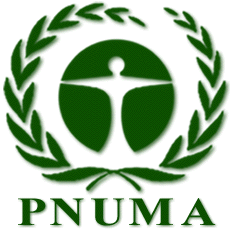 O PNUMA, principal autoridade global em meio ambiente, é a agência do Sistema das Nações Unidas (ONU) responsável por promover a conservação do meio ambiente e o uso eficiente de recursos no contexto do desenvolvimento sustentável.
Estabelecido em 1972, o PNUMA tem entre seus principais objetivos manter o estado do meio ambiente global sob contínuo monitoramento; alertar povos e nações sobre problemas e ameaças ao meio ambiente e recomendar medidas para aumentar a qualidade de vida da população sem comprometer os recursos e serviços ambientais das futuras gerações.

Com sede em Nairóbi, no Quênia, o PNUMA dispõe de uma rede de escritórios regionais para apoiar instituições e processos de governança ambiental e, por intermédio desta rede, engaja uma ampla gama de parceiros dos setores governamental, não-governamental, acadêmico e privado em torno de acordos ambientais multilaterais e de programas e projetos de sustentabilidade.
2.3 A Década de 80
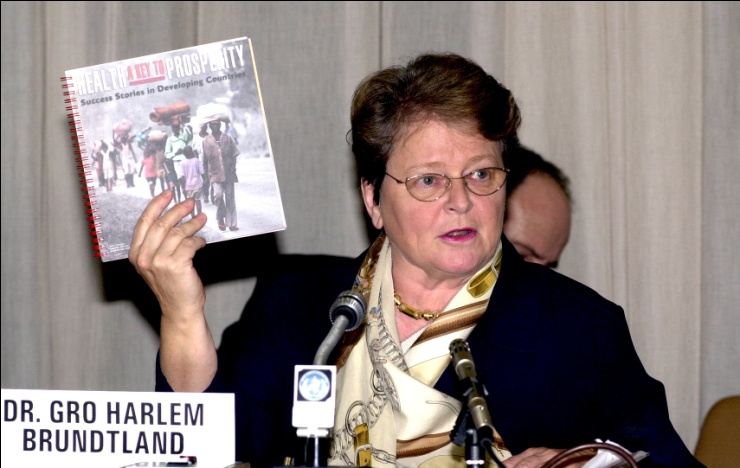 Criação da Comissão Mundial sobre o Meio Ambiente e o Desenvolvimento – CMMAD, presidida pela primeira-ministra da Noruega, Gro Harlem Brundtland. 

Objetivo: examinar as relações entre o meio ambiente e o desenvolvimento e apresentar propostas viáveis.
Propostas: Apresentar um trabalho que consistiria numa “agenda global para mudança” para, entre outras coisas:

Propor estratégias ambientais que viabilizem o desenvolvimento sustentável por volta do ano 2000 em diante;
Recomendar formas de cooperação na área ambiental entre os países em desenvolvimento e entre os países em diferentes estágios de desenvolvimento econômico e social que os levem a atingir objetivos comuns consideradas as inter-relações de pessoas, recursos, meio ambiente e desenvolvimento;
Contribuir com a definição de noções comuns relativas a questões ambientais de longo prazo a ser posta em prática nos próximos decênios.
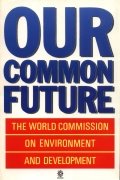 Considerado  um dos mais importantes documentos sobre a questão ambiental e o desenvolvimento, o informe ou Relatório de Brundtland, ou Nosso Futuro Comum 1987.
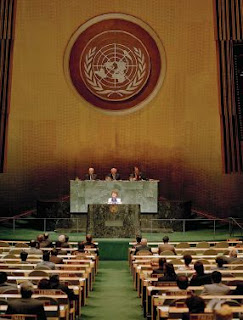 vincula estreitamente a economia, ecologia e estabelece com muita precisão o eixo em torno do qual se deve discutir o desenvolvimento formalizando o conceito de desenvolvimento sustentável e estabelecendo os parâmetros a que os Estados deveriam se pautar, assumindo a responsabilidade não só pelos danos ambientais, como também pelas políticas que causam estes danos.
2.4 A Década de 90 e o início do século XXI
Relatório Nosso Futuro Comum da Comissão Mundial sobre o Meio Ambiente e Desenvolvimento- CMMAD  

referência e base importante para os debates 
na Conferência das Nações Unidas sobre o Meio Ambiente e Desenvolvimento (CNUMAD), 
realizada no Rio de Janeiro em  junho 1992,
 onde se popularizou o conceito de Desenvolvimento Sustentável.


A Rio 92 ocorreu 20 anos após a Conferência de Estocolmo e concentrou-se em identificar as políticas que geram os efeitos ambientais negativos.
Na Rio 92 foram assinados cinco documentos que direcionariam as discussões sobre o meio ambiente nos anos subseqüentes:

Agenda 21
Convênio sobre a Diversidade Biológica
Convênio sobre as mudanças climáticas
Princípios para a Gestão Sustentável das florestas
Declaração do Rio de janeiro sobre o meio ambiente e desenvolvimento.
20 anos após Rio + 10 criação da Agenda 21...	Em  Junho de 2012 aconteceu a  Rio + 20 (uma das maiores conferências convocadas pelas Nações Unidas)
Inicio de uma nova era para implementar o desenvolvimento sustentável – desenvolvimento que integra plenamente a necessidade de promover prosperidade, bem-estar e proteção do meio ambiente.

A Conferência foi uma rara oportunidade para o mundo concentrar-se em questões de sustentabilidade – para examinar ideias e criar soluções.
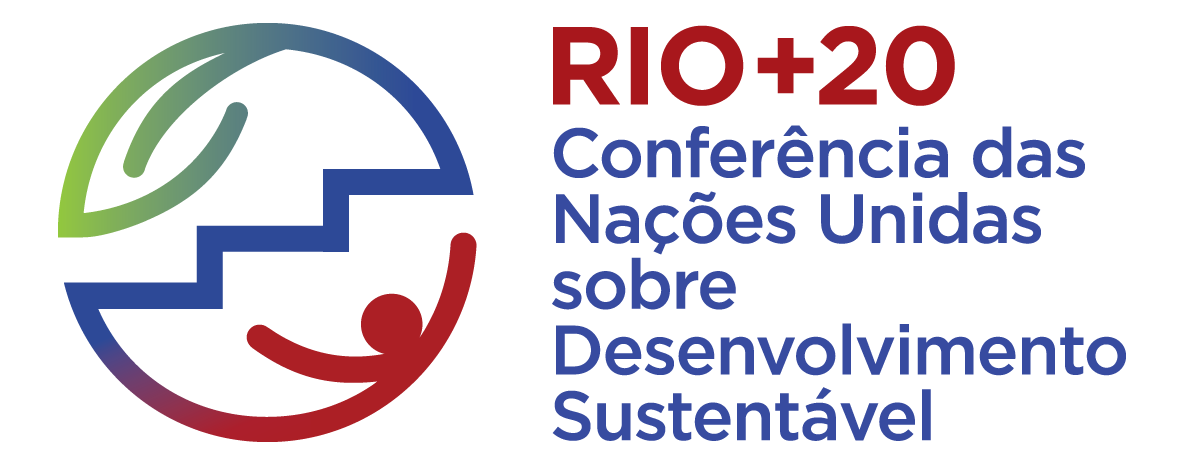 Vários desfechos para a Rio+20...

Um documento final de 53 páginas, acordado por 188 países, dita o caminho para a cooperação internacional sobre desenvolvimento sustentável.

Governos, empresários e outros parceiros da sociedade civil registraram mais de 700 compromissos com ações concretas (atendimento de necessidades específicas, como energia sustentável e transporte). 

Os compromissos assumidos no Rio incluem 50 bilhões de dólares que ajudarão um bilhão de pessoas a ter acesso a energia sustentável.
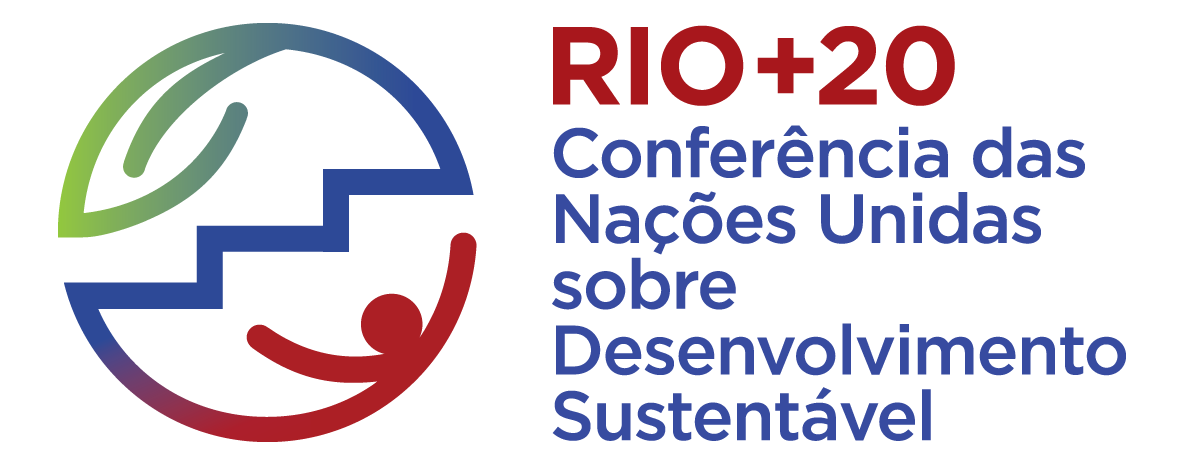 OS RESULTADOS DA RIO + 20
O DOCUMENTO POLÍTICO

Países renovaram seus compromissos com o desenvolvimento sustentável na Rio+20 – prometendo promover um futuro econômico, social e ambientalmente sustentável para o nosso planeta e para as gerações do presente e do futuro. 

Países também reafirmaram os princípios enunciados na Cúpula da Terra de 1992 e em diversas conferências subsequentes sobre desenvolvimento sustentável.
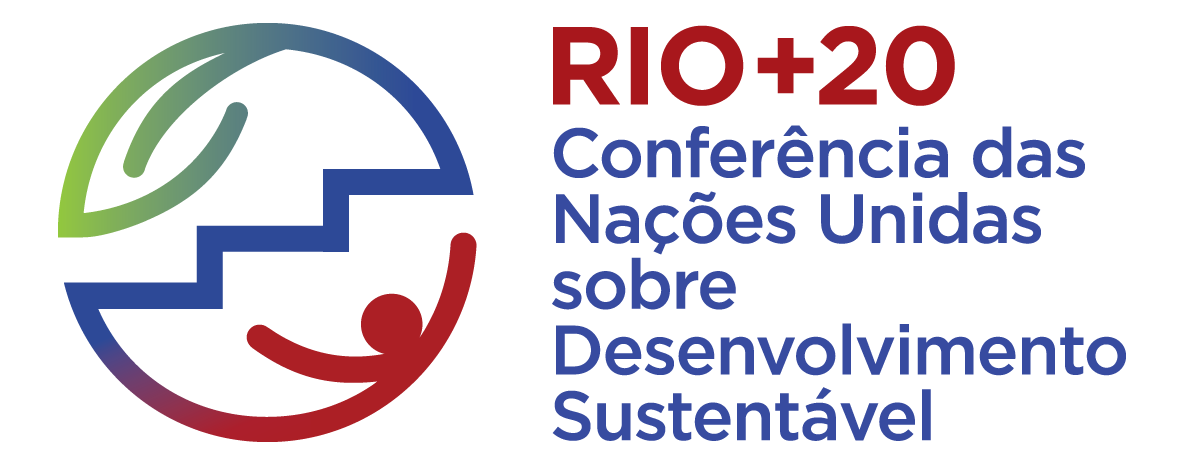 OS RESULTADOS DA RIO + 20
A economia verde: Pela primeira vez, países elaboraram sobre o que está – e o que não está – envolvido no desenvolvimento de uma economia verde no contexto do desenvolvimento sustentável e da erradicação da pobreza. 

Lidar globalmente com a sustentabilidade:  países concordaram com duas medidas que fortalecerão a arquitetura de apoio às ações internacionais de desenvolvimento sustentável. Isto inclui um novo organismo para futura tomada de decisões globais, assim como o fortalecimento da capacidade da ONU de monitorar, avaliar e lidar com questões ambientais.

Objetivos de Desenvolvimento Sustentável (ODS):  Os países, na Rio+20, concordaram com a necessidade de estabelecer alguns objetivos de desenvolvimento sustentável que são “ações orientadas, concisas e de fácil compreensão” e que sejam de natureza global e universalmente aplicáveis a todos os países.
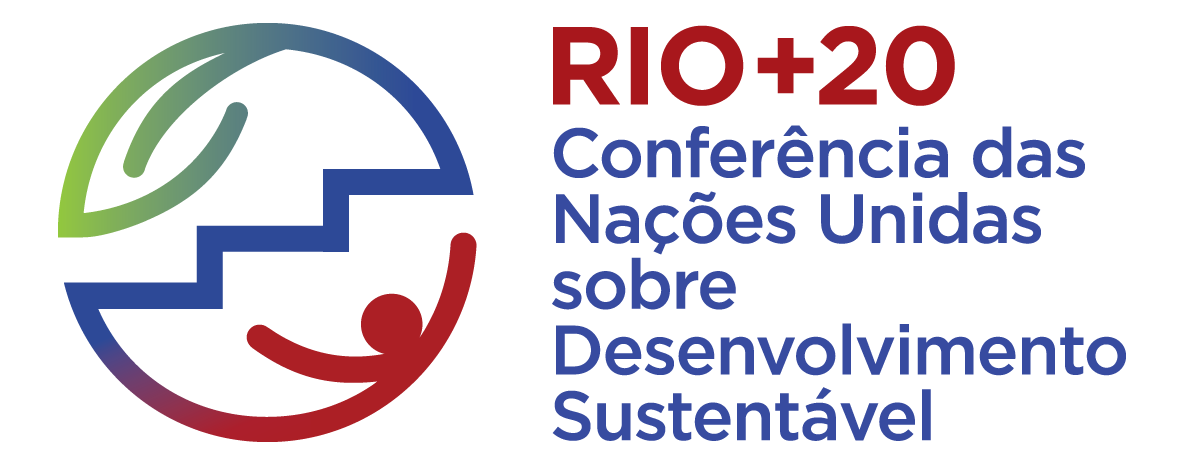 OS RESULTADOS DA RIO + 20
Recursos: Os países concordaram em desenvolver uma estratégia de financiamento do desenvolvimento sustentável para atender os compromissos acordados no Rio. Preparação de um relatório com opções sobre uma estratégia efetiva de financiamento do desenvolvimento. 

Produção e consumo sustentáveis: Um quadro de programas sobre produção e consumo sustentáveis foi adotado para guiar os países nos próximos dez anos para tornar seus padrões mais sustentáveis. 

Tecnologia: fortalecimento da colaboração em pesquisa internacional sobre tecnologias ambientalmente saudáveis e solicitações relevantes de agências da ONU para identificar opções para um mecanismo de facilitação de transferência de tecnologia.
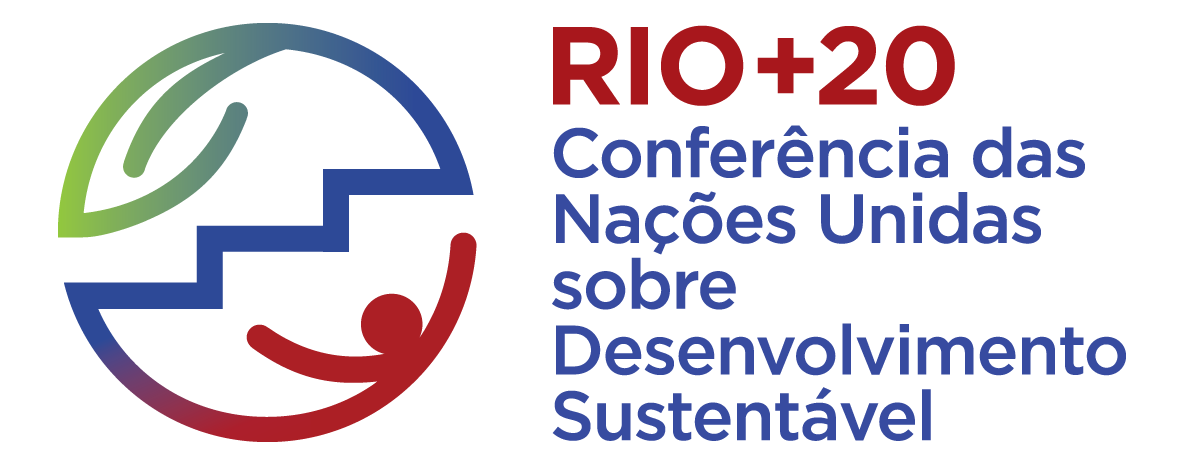 OS RESULTADOS DA RIO + 20
Medir o crescimento sustentável: Reconhecendo que as medidas atuais, como o Produto Interno Bruto [PIB], não refletem o progresso nas dimensões social e ambiental do desenvolvimento sustentável, países concordaram que medidas mais amplas de progresso eram necessárias para complementar o PIB. A Comissão de Estatística da ONU foi requisitada a lançar um programa de trabalho nesta área a partir de iniciativas existentes.

Relatórios de sustentabilidade empresarial: A Rio+20 deu um grande passo ao encorajar empresas, especialmente de capital aberto e grandes companhias, a considerar a integração de informações de sustentabilidade em seus relatórios periódicos.
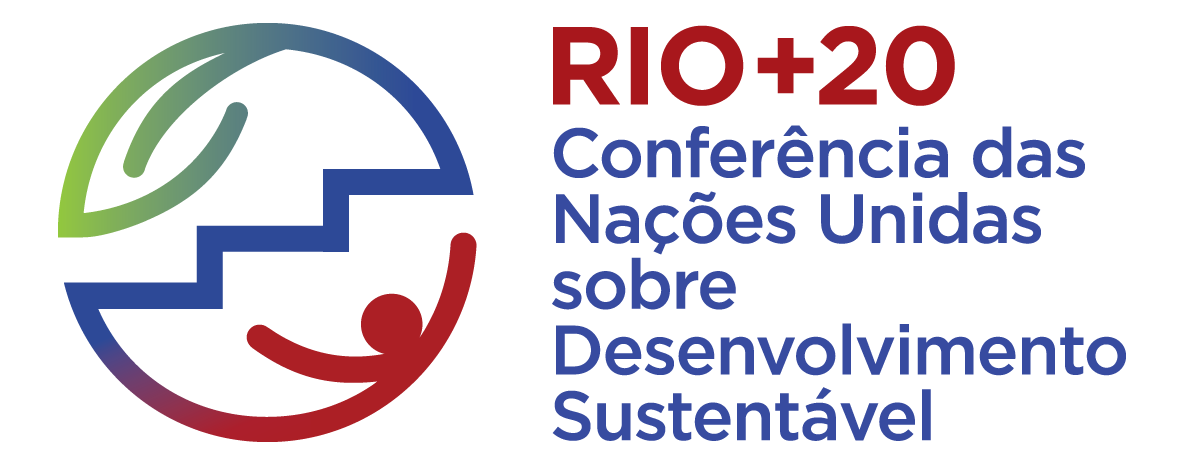 OS RESULTADOS DA RIO + 20
Compromissos no valor de bilhões de dólares....
Iniciativa da ONU Energia Sustentável para Todos:programas energéticos para atingir os três objetivos da iniciativa – assegurar acesso a energia, dobrar a eficiência energética e dobrar o compartilhamento de energia renovável – tudo até 2030.
Transporte sustentável: A iniciativa de Transporte Sustentável de Baixo Carbono 
Oceanos: O Banco Mundial anunciou que mais de 80 países, grupos da sociedade civil, companhias privadas e organizações internacionais declararam apoio à nova Parceria Global pelos Oceanos.
Empresas: Mais de 200 compromissos para o desenvolvimento sustentável feitos por empresas foram anunciados na conclusão do Fórum de Sustentabilidade Corporativa.
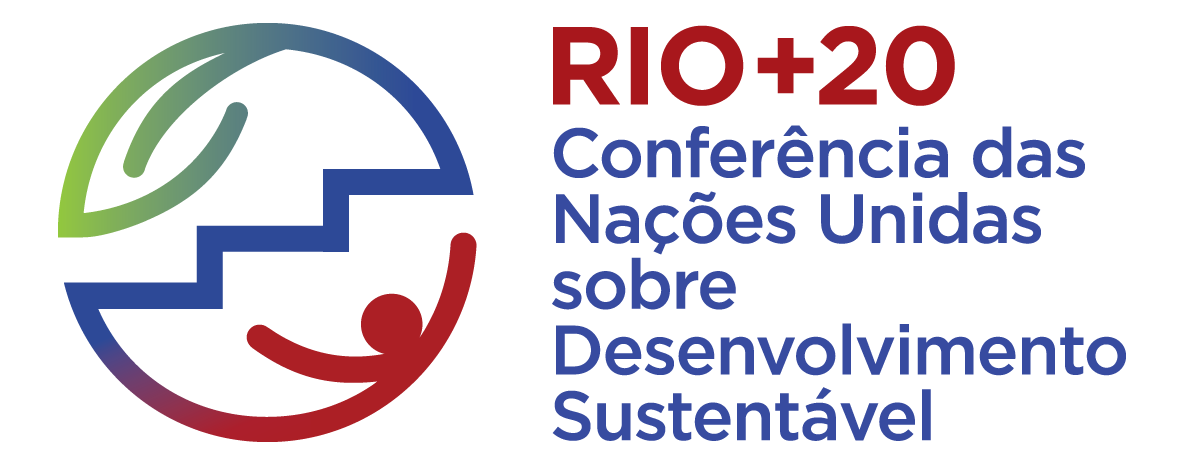 OS RESULTADOS DA RIO + 20
Compromissos no valor de bilhões de dólares....
Desenvolvimento sustentável e educação: 260 grandes escolas econômicas e universidades de todo o mundo aprovaram uma Declaração para Instituições de Ensino Superior, comprometendo-se a incorporar questões de sustentabilidade no ensino, pesquisa e em suas próprias gestões e atividades organizacionais.
Segurança alimentar e agricultura sustentável: por um futuro onde todas as pessoas desfrutem do direito a alimentação e todos os sistemas alimentares sejam resilientes.  O objetivo do desafio é fornecer 100% de acesso a alimentação adequada durante o ano inteiro, aumentando a produtividade e acabando com o desperdício de alimentos. Vários países já entraram no desafio. O Reino Unido, por exemplo, prometeu 150 milhões de libras esterlinas (aproximadamente 234 milhões de dólares) para ajudar pequenos agricultores a alimentar milhões de pessoas.
Sustentabilidade e ciência: pesquisa científica para sustentabilidade global,“Terra do Futuro”, foi apresentada na Rio+20 para oferecer alertas prévios sobre riscos ambientais e encontrar as melhores soluções científicas para os problemas transdisciplinares de satisfazer as necessidades humanas de comida, água, energia e saúde.
Desafios que o mundo está enfrentando....
Dois terços dos serviços que a natureza oferece para a humanidade estão em declínio, assim como a maioria dos habitats, e o ritmo de espécies em extinção parece estar acelerando.
As emissões globais anuais de dióxido de carbono de combustíveis cresceram 38% entre 1990 e 2009, com aumento maior após o ano 2000.
20% da população mundial ainda carece de acesso a eletricidade e 2,7 bilhões de pessoas ainda dependem de biomassa para cozinhar.
85% de todas as espécies de peixes estão sobre-exploradas, esgotadas, em recuperação ou plenamente exploradas.
Globalmente, a pobreza ainda mantém 57 milhões de crianças fora da escola primária e cerca de 16% dos adultos – 793 milhões, dos quais 1/3 mulheres – carecem de habilidades básicas de alfabetização.
O mundo ainda está perdendo cobertura florestal em uma taxa alarmante, cerca de 5,2 milhões de hectares de perda líquida por ano, apesar de a taxa de desmatamento mostrar agora sinais de redução.
2.7 A expansão da consciência ambiental: o papel das ONGs
Nos últimos anos, as ONGs assumira um papel relevante, no cenário internacional:
“um papel fundamental nos esforços de identificação, monitoramento e solução de problemas ambientais e de desenvolvimento”. 

Há cinco fatores principais que explicam o crescimento geral das ONGs:
O desenvolvimento dos meios de comunicação, facilitando acesso a informações.
Maior entendimento dos problemas enfrentados, uma preocupação comum.
Aumento da participação dos cidadãos.
Incentivo de governos e financiamentos.
Mobilização política alternativa e ou suplementar, em países com manifestação política limitada.
2.7 A expansão da consciência ambiental: o papel das ONGs
A sociedade civil organizou-se rapidamente, surgindo um número incontável de ONGs com atuação ambiental em diversos temas: energia, biodiversidade, águas ,florestas, animais em extinção etc.


Essas ONGs formam atualmente grupos de pressão em todos os níveis de organização política da sociedade (municipal, estadual, nacional), e com atuação destacada em termos globais.

Essa nova realidade implica numa radical mudança de atitude por parte das ORGANIZACOES do setor privado e público da economia, que tem cada vez mais de levar em conta a opinião pública.
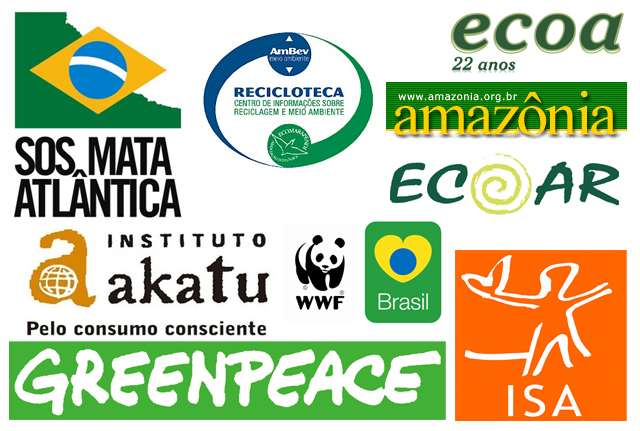